Outline of issue

27th October 03:08. DPU uncontrolled Reboot
	Decided to leave SWA off due to Maint activities the following week

30th October. DPU powered off by ground command

03rd Nov 01:00. SWA recovery started. FAILED. 
	No TM coming from SWA
	No LCL current measurements available

10th Nov ~08:30 Power On test
	SC HK rate increased to 1sec
	Power on PRIME DPU for with PRIME SpW connection
	DPU should go through Boot and go into ASW.
	After 100 seconds, DPU powered off by ground command
	Results: 
		No TM
		Normal LCL current for ~25 seconds then erratic LCL current until power down
	
	Test repeated on PRIME DPU with REDUNDANT SpW connection
	Results:
		No TM
		Normal current for ~7 seconds then erratic until power down
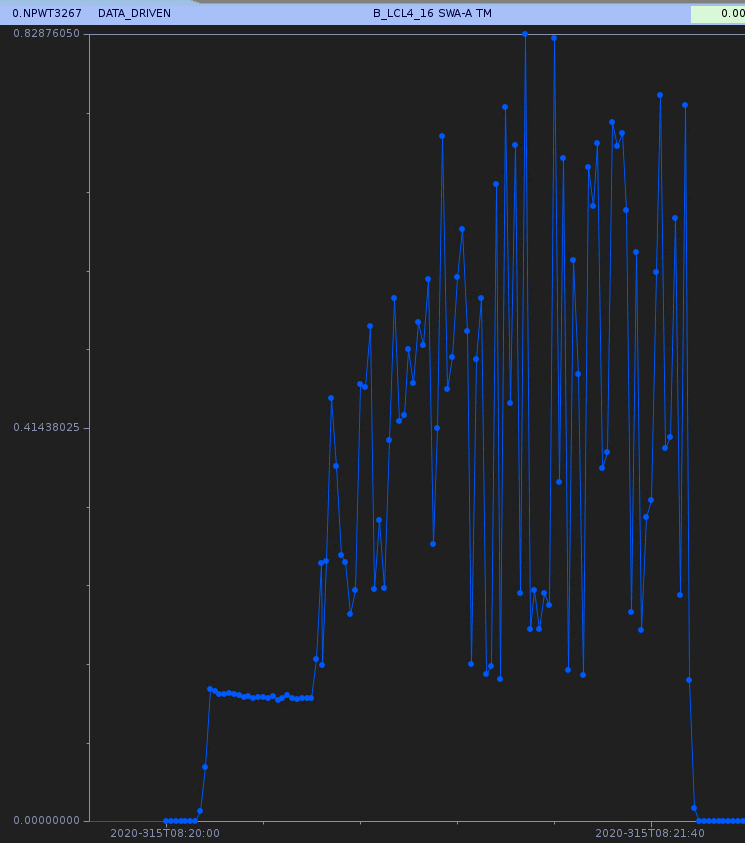 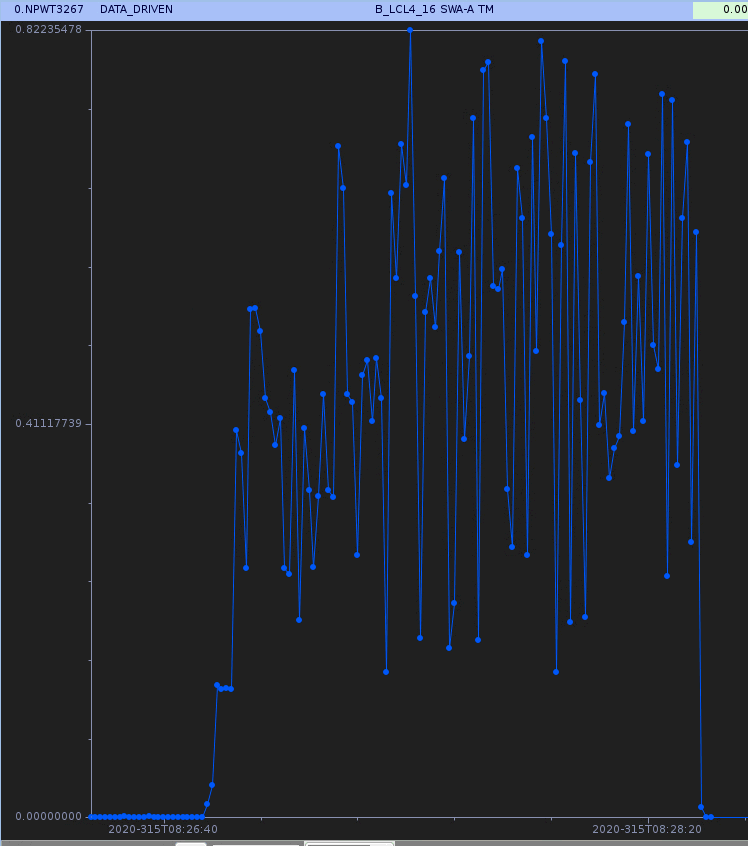 0.225 A ---





0.112 A ---






0.000 A ---

0.828 A ---





0.414 A ---





0.000 A ---

28.10 V ---




27.99 V ---






27.89 V ---
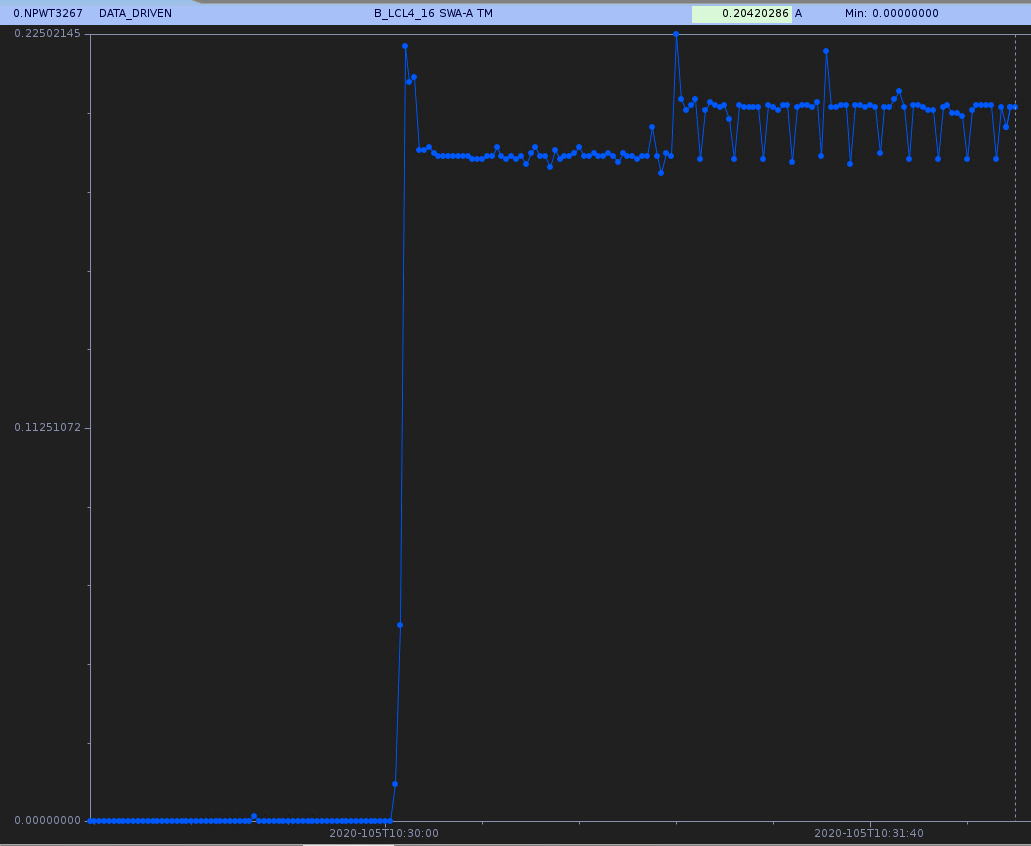 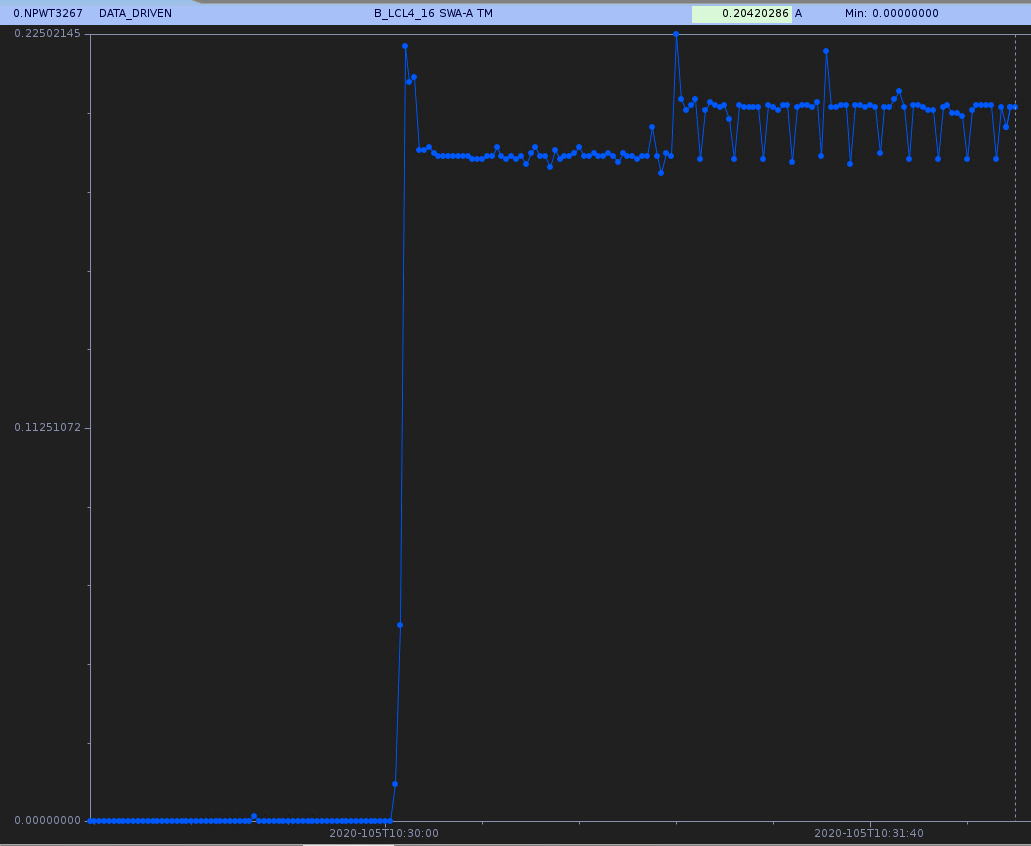 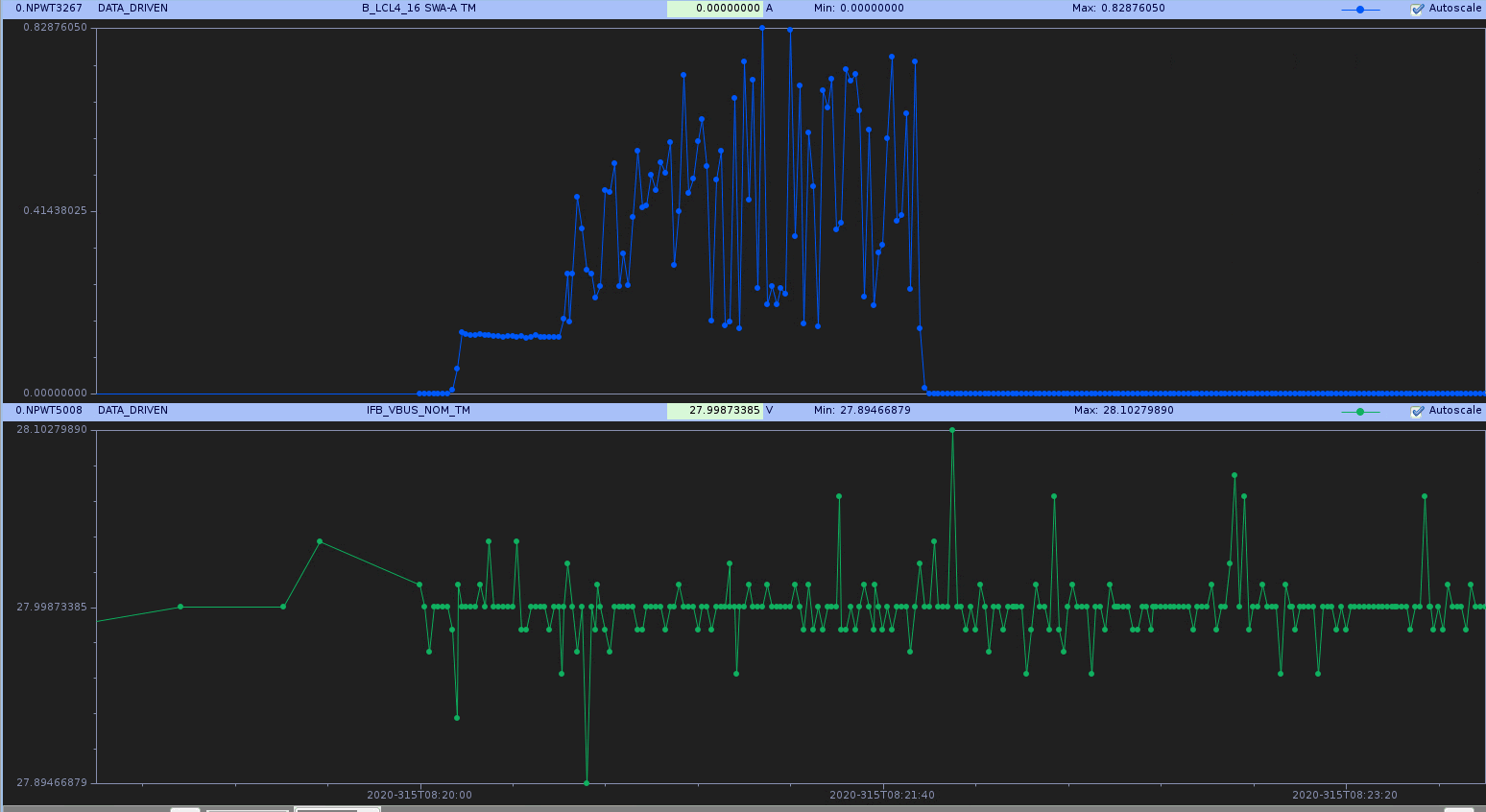 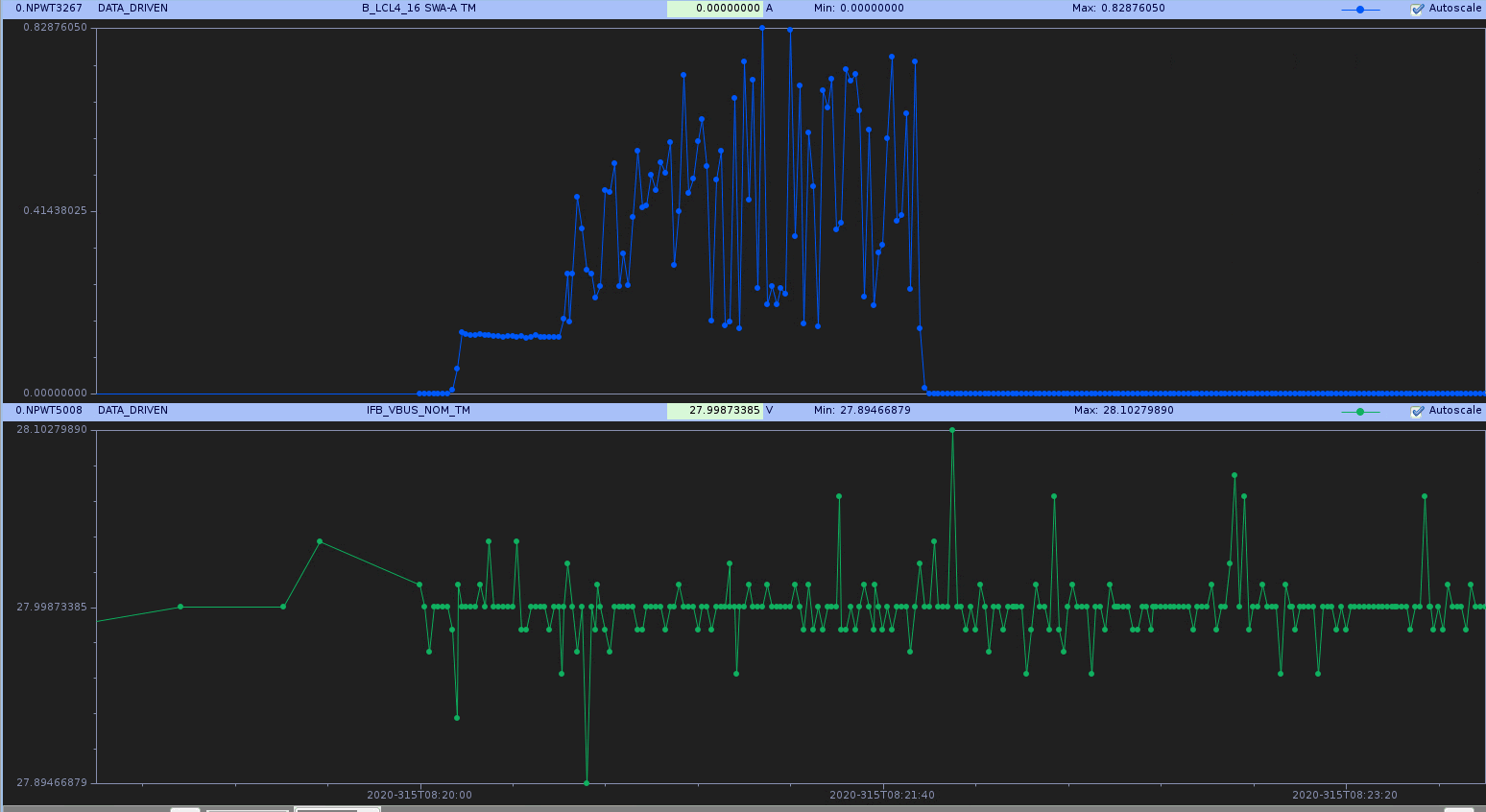 1 min                                                   40 sec
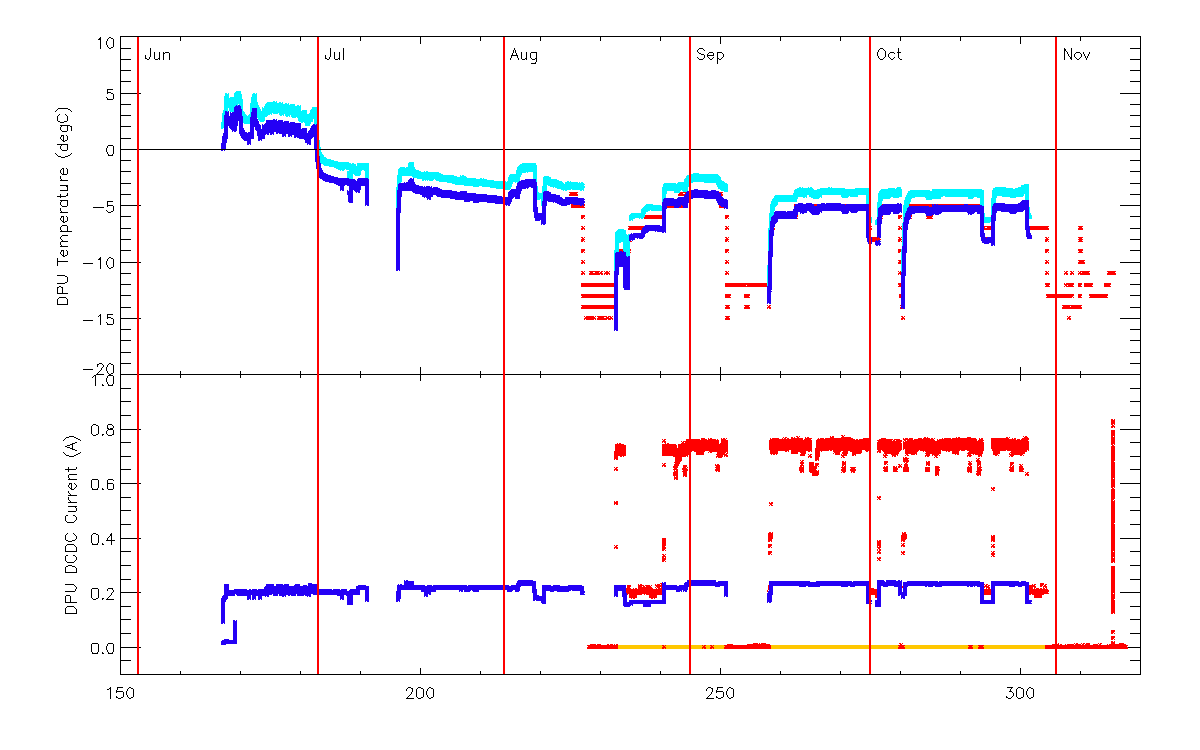 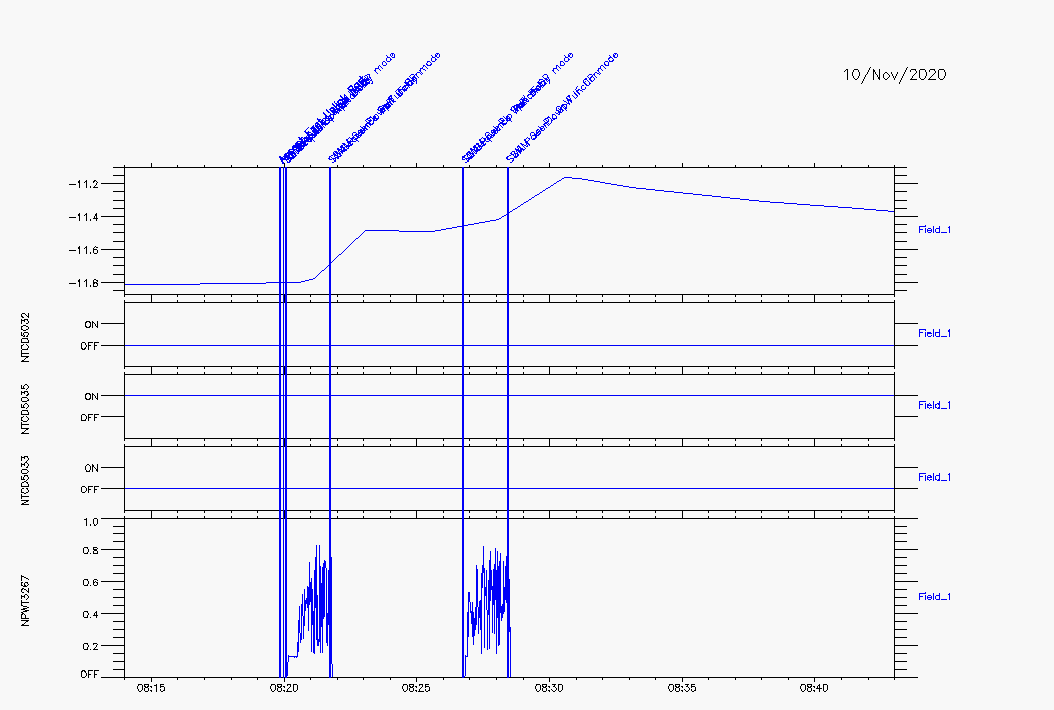